«Учитель года города Краснодара – 2024»«Учитель года города Краснодара – 2024»
«Эффективные методы и приёмы
 работы над сочинением».
Коршуненко Елена Константиновна,
 учитель русского языка и литературы, 
муниципального автономного общеобразовательного учреждения
 муниципального образования город Краснодар
 гимназия № 33 имени Героя Советского Союза Федора Афанасьевича Лузана
«Писать всегда трудно,и чем труднее, тем лучше выходит».
Л.Н.Толстой
Проблемы: ученики неохотно читают тексты по  литературе, от этого  не могут грамотно выразить свою мысль,  затруднено также творческое мышление  и навыки грамотного письма.
Трудности:
неточное понимание темы, расширение или сужение;
неумение определить круг проблем;
ошибки в выборе литературного материала.
Задача
Важнейшая задача учителя - качественная подготовка школьников к успешному написанию ОГЭ, итогового сочинения, ЕГЭ.
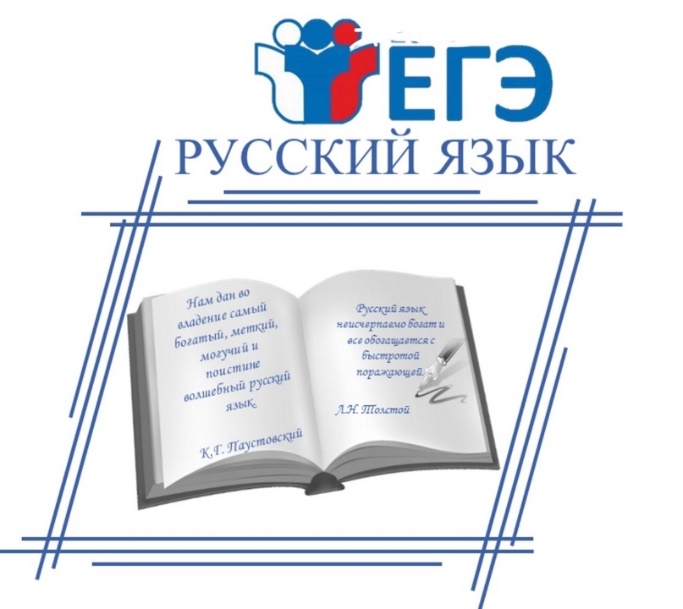 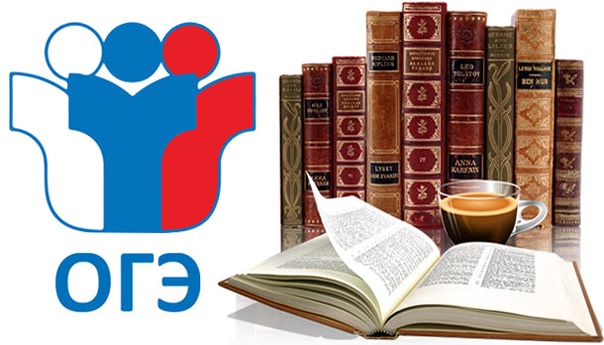 Теоретическое обоснование
. рассуждать на предложенную тему;
. использовать литературный материал для аргументации своей позиции;
. точно выражать мысли;
. оценивать и совершенствовать результаты собственной речевой деятельности.
Для успешного написания сочинения необходимо развивать следующие умения:
Методы и приёмы работы над сочинением на уроках русского языка и литературы:
1 Интересные факты биографии писателей;
2  Опорный конспект;
3 Кластер;
4 Даймонд;
5 Буктрейлер;
6 Синквейн.
БИОГРАФИЧЕСКИЙ МЕТОД
Интересные факты писателей.
Помогает услышать голос писателя, увидеть своеобразие его личности, характера и судьбы..
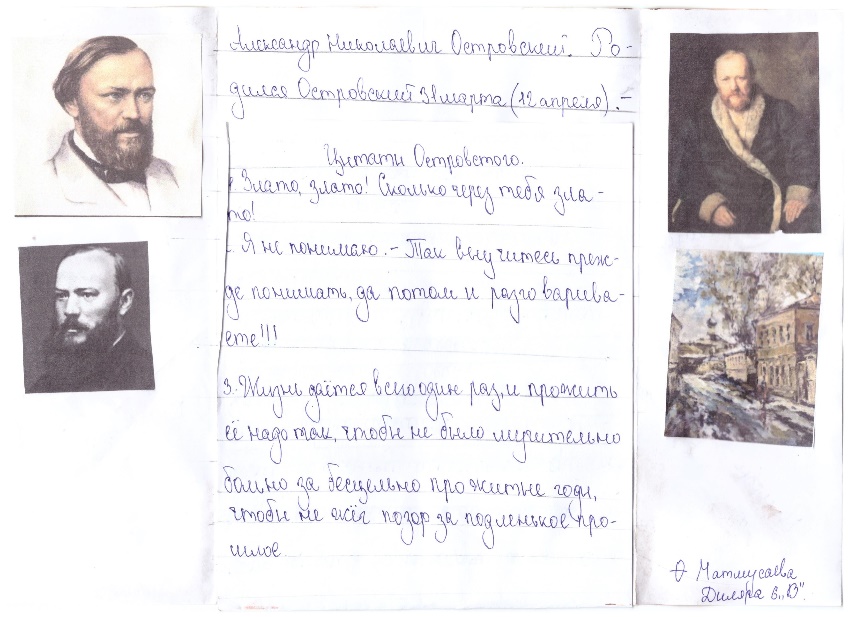 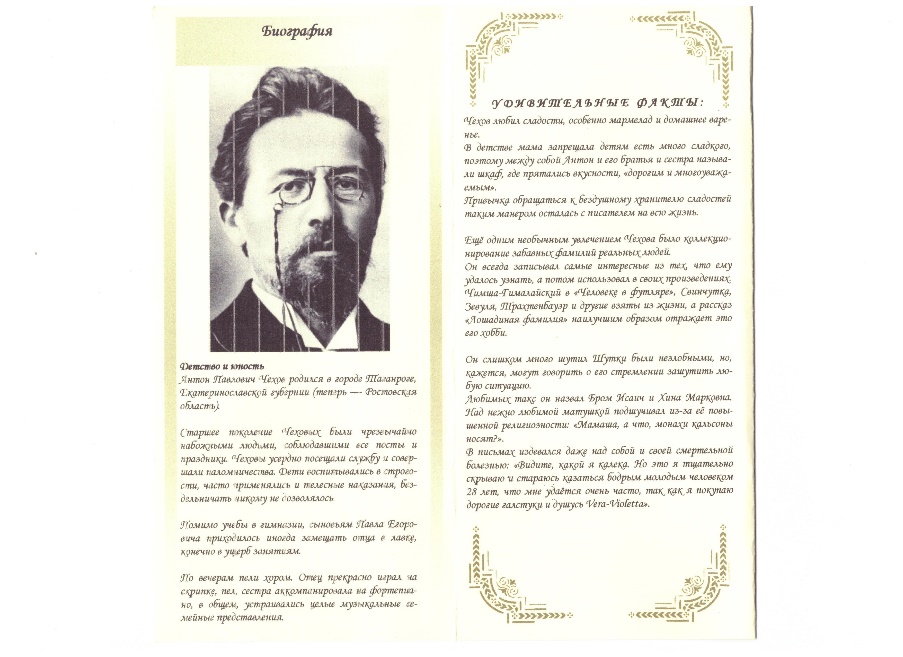 ПРИЕМ ОПОРНЫХ КОНСПЕКТОВ.
Сокращенная символическая запись изучаемого материала.
Позволяет глубже разобраться в изучаемом материале, сконцентрировать внимание на наиболее трудных местах изучаемого материала.
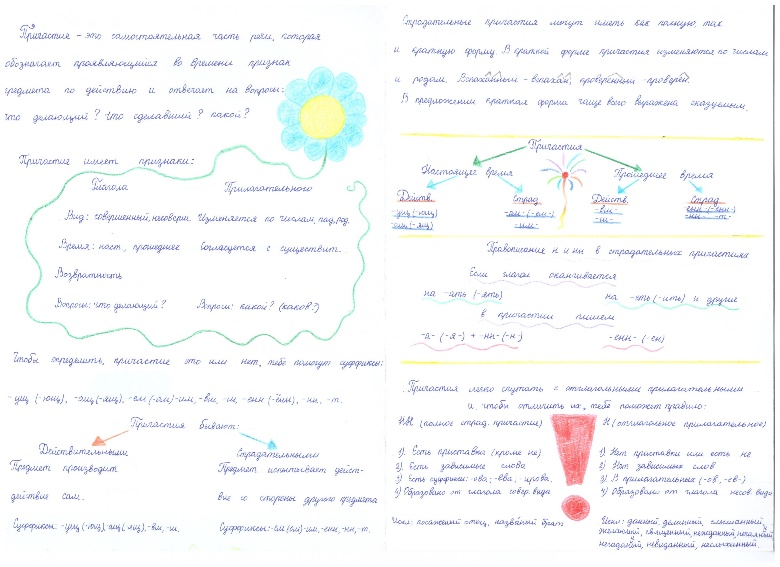 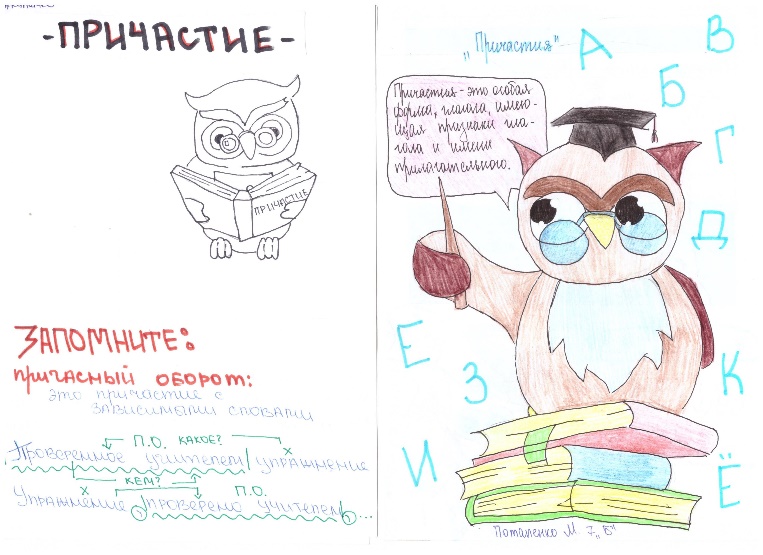 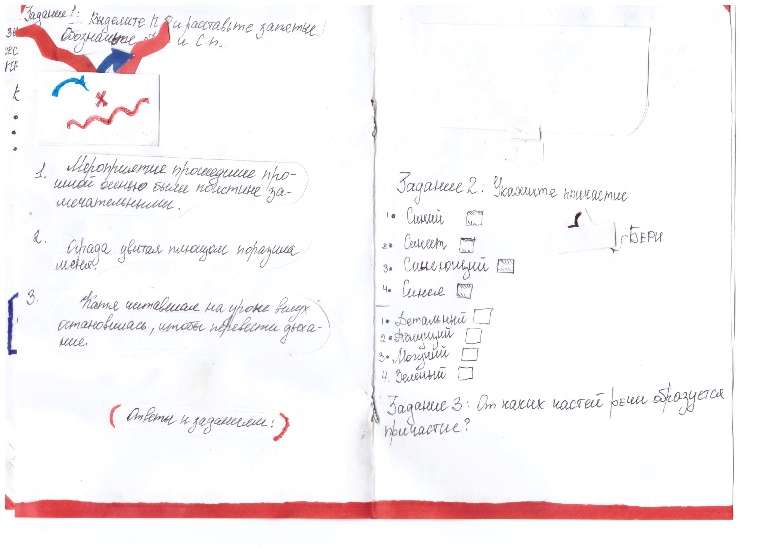 Приём «КЛАСТЕР»
Кластер – это педагогическая стратегия, которая позволяет ученикам свободно размышлять над какой-либо темой, дает доступ к собственным знаниям, пониманию или представлениям об определенной теме, а также развивает память и пространственное мышление.
Помогает выбрать ключевые понятия, события, явления, о которых пойдет речь в сочинении.
Приём «КЛАСТЕР»
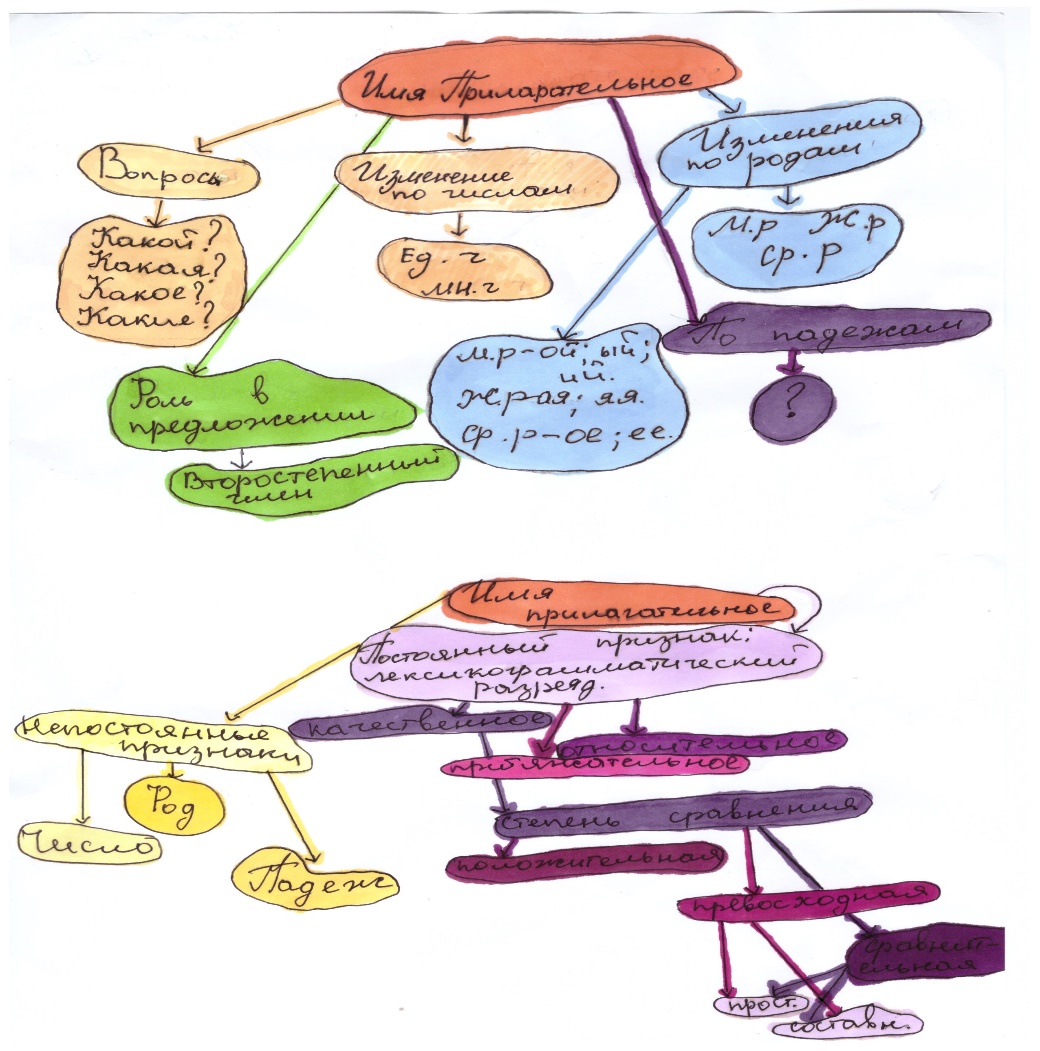 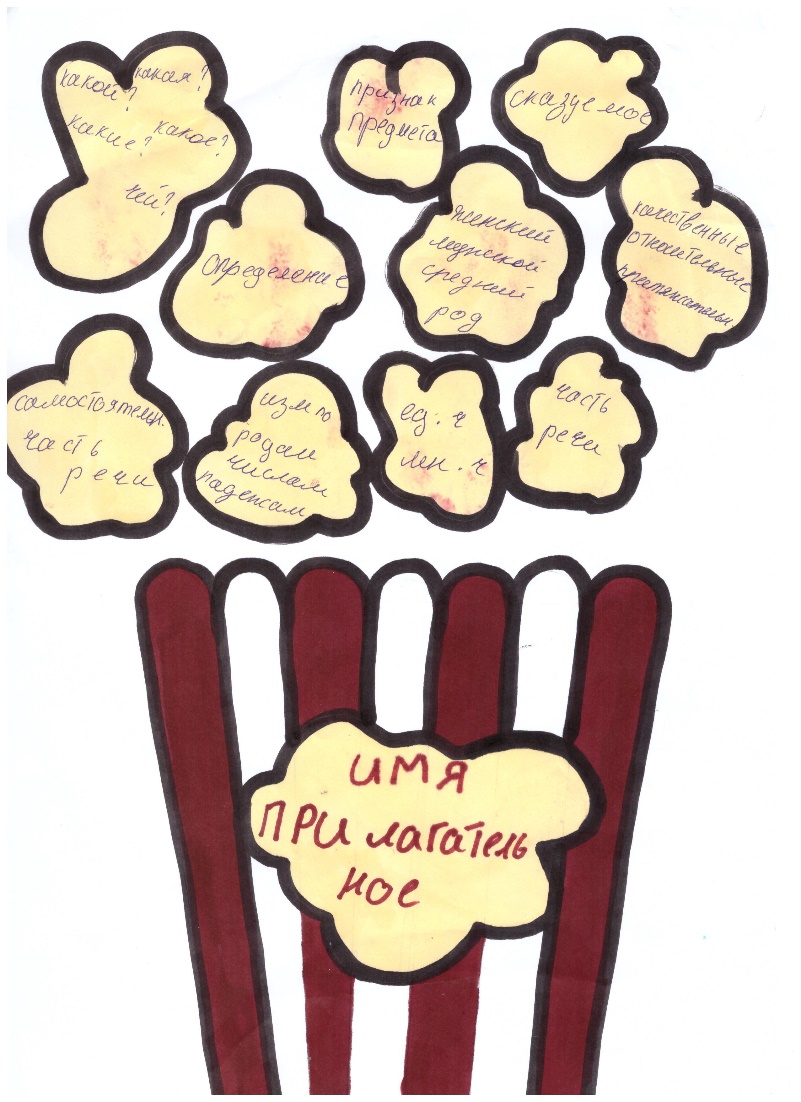 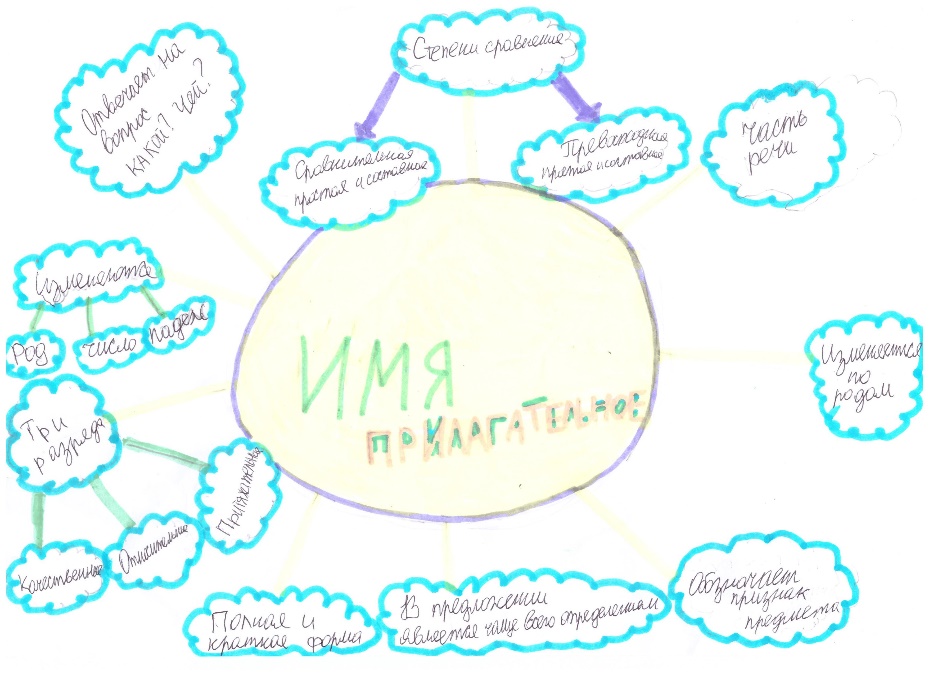 Приём «Даймонд»
Даймонд — это особая форма написания текста, которая помогает выразить свои мысли более стройно и ярко.
Даймонд – творческая работа, по форме представляет 7-стишие.
Помогает развивает речь детей, обогащает словарный запас;
находить в учебном материале наиболее важные элементы; 
формулировать идею (ключевую фразу).
Приём «Даймонд»
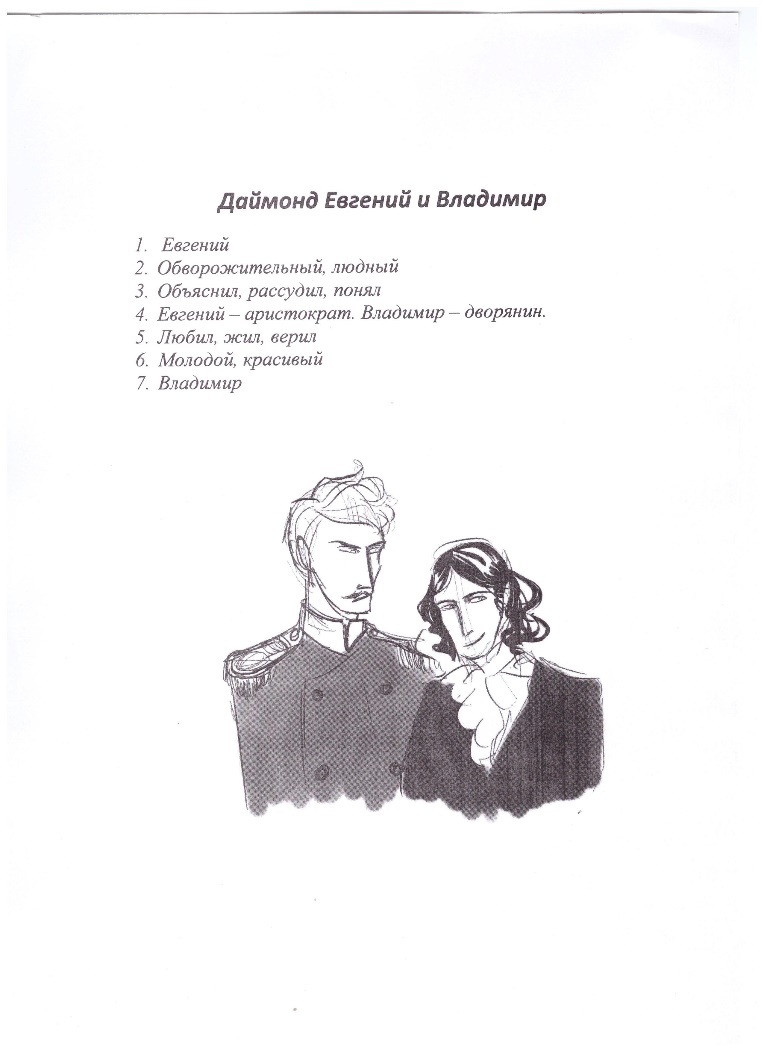 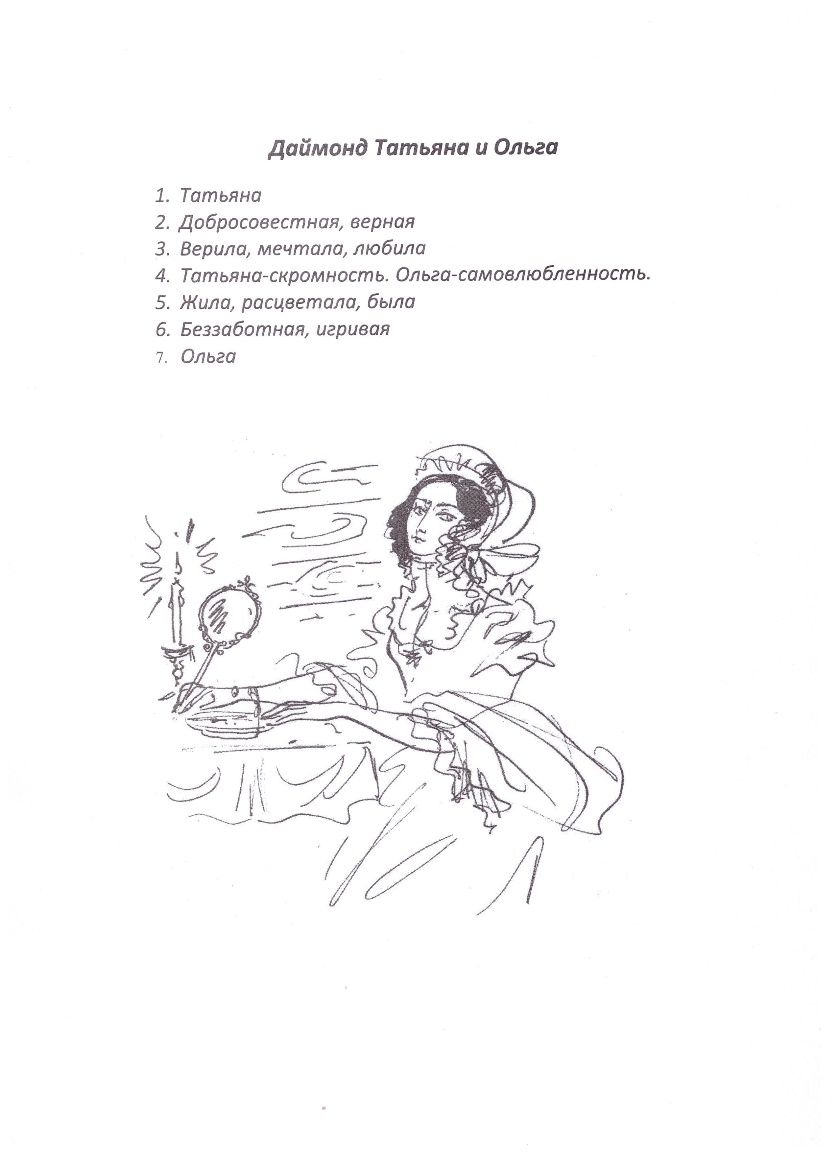 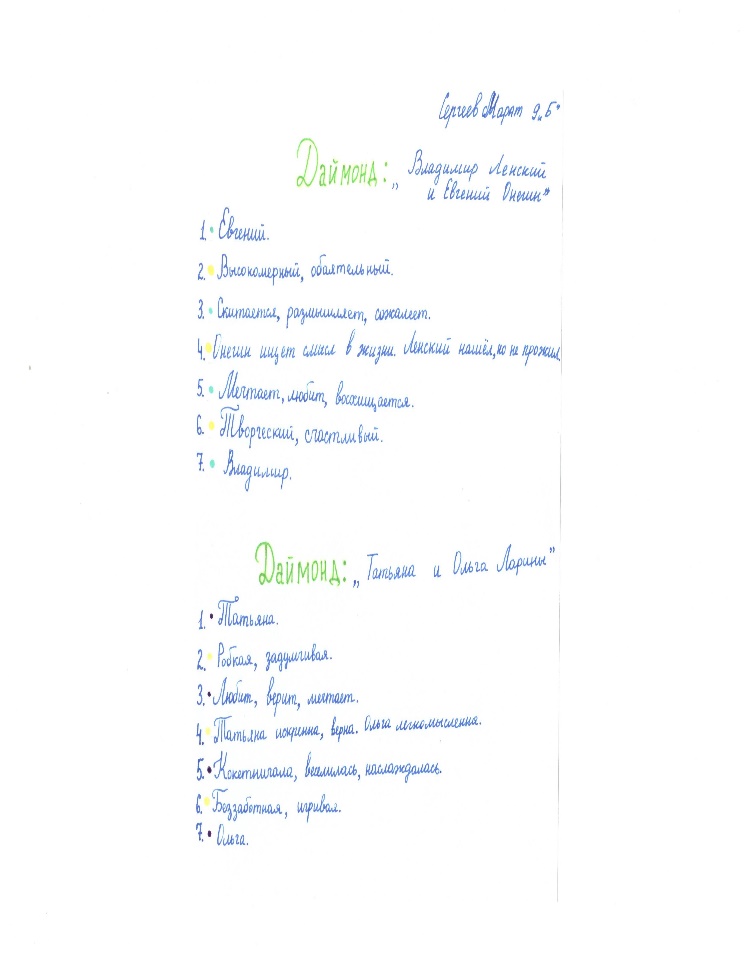 Приём «БУКТРЕЙЛЕР»
Буктрейлер – это жанр рекламно-иллюстративного характера, объединяющий литературу, визуальное искусство и знания интернет-технологий продолжительностью не более 3 минут.
Привлечь ребёнка к книге, заинтересовать, показать насколько интересен сюжет.
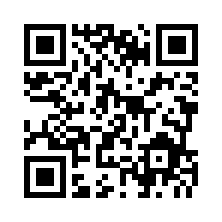 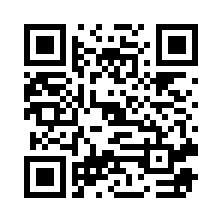 Приём «Синквейн»
Синквейн – это особое стихотворение, которое возникает в результате анализа и синтеза информации.
повышается интерес к изучаемому материалу;
развивается образное мышление;
развиваются творческие способности учащихся;
развивается мышление и воображение;
вырабатывается способность к анализу;
уменьшается время, отводимое на запоминание информации.
Приём «Синквейн»
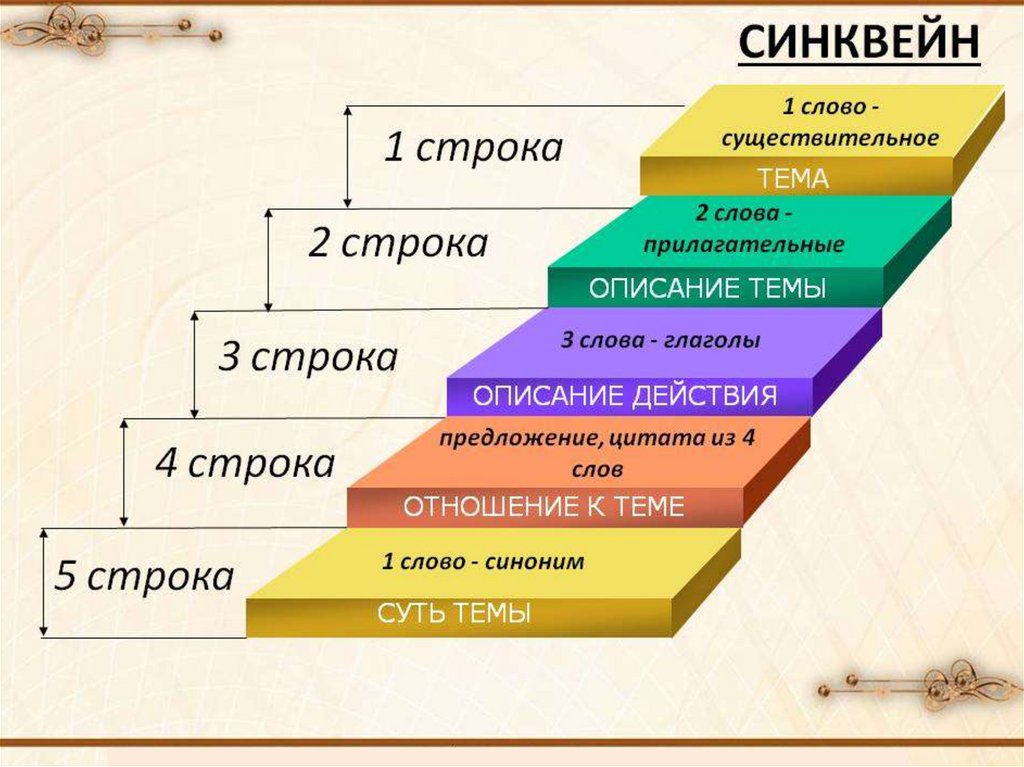